Recommendations to Assess and Consider Cumulative Impacts in the NC DEQ Permitting Process
Goals
2
Why Consider of Cumulative Impacts
Process for Developing  the DEQ Recommendations
4
10/10/2024
Add a footer
Recommendation Focus
5
10/10/2024
Add a footer
Definitions of Environmental Justice
Traditional Definition	
	The fair treatment and meaningful involvement of all people regardless of race, color, national origin, or income with respect to the development, implementation and enforcement of environmental laws, regulations and policies.

Revised Definition
	…so that so that people:          (i)   are fully protected from disproportionate and adverse human health and environmental effects (including risks) and hazards, including those related to climate change, the cumulative impacts of environmental and other burdens, and the legacy of racism or other structural or systemic barriers; and          (ii)  have equitable access to a healthy, sustainable, and resilient environment in which to live, play, work, learn, grow, worship, and engage in cultural and subsistence practices.
Operational Definitions
7
10/10/2024
Add a footer
Other Definitions
New Jersey 
	the environmental impact of the proposed new facility, or expansion of an existing facility, including any cumulative impacts on the burdened community, any adverse environmental effects that cannot be avoided should the permit be granted, and the public health impact on the burdened community  of the proposed new facility or expansion of existing facility. (NJ, 2020)

ATSDR
	the total harm to human health that occurs from the combination of environmental burdens  . . . Pollution and poor environmental  conditions pre-existing health conditions and social factors . . .  (ATSDR, 2022)
Recommendations
Cumulative Impacts Guidance Development
Follow current EPA guidelines and other resources to inform cumulative impacts assessment

EPA – Nine suggested elements in considering cumulative impacts

Community role 
Combined impacts (chemical and non-chemical stressors)
Built, natural and social environmental stressors
Exposure pathways
Community vulnerability
Past exposures
Individual variability/behaviors
Health and well-being benefits/mitigating factors
Evaluation of  potential interventions to reduce/improve community health/well-being
Regulatory Action
Seek necessary clarity through legislative and rulemaking processes

Look to model legislation passed in other jurisdictions
	New Jersey requires mandatory permit denials if an environmental 	justice analysis determines a new facility will have a 	disproportionately negative impact on overburdened communities

Governmental Authority
	Federal  law obligates recipients of federal funding to prevent discriminatory effect of agency actions; EPA working to develop guidance for cumulative impacts analysis
Enforcement
12
10/10/2024
Add a footer
Monitoring and Analysis
Improve/update data collection, monitoring and analysis
   Incorporate consideration of cumulative impacts in the decision - making process
EPA/ORD recommends five broad categories
Establish decision context and partner engagement
Address scientific considerations
Empower local decision and actions
Support science translations and delivery
Provide research management support
Government to Government Consultation
For federally recognized tribes

	Follow federal guidelines with federally recognized 	tribes
     Reasonable notice necessary – at least 30 days in 	advance of any meetings

For non-federally recognized tribes

   Establish guidelines for non federally recognized    	tribes in North Carolina
Native American Tribes
Eastern Band of Cherokee (Tribal lands in the Mountains including the Qualla Boundary)
Coharie (Sampson and Harnett counties)
Lumbee (Robeson and surrounding counties)
Haliwa-Saponi (Halifax and Warren counties)
Sappony (Person County)
Meherrin (Hertford and surrounding counties)
Occaneechi Band of Saponi Nation (Alamance and surrounding counties)
Waccamaw-Siouan (Columbus and Bladen counties)
Fair Treatment and Meaningful Engagement
Outreach to communities is not enough
Active engagement required
Increase likelihood of community participation
Improve communication and education regarding regulatory processes

Reasonable notification of all meetings
Translation services  available always
Build/rebuild trust in communities
Access for Non-English Speakers
17
10/10/2024
Add a footer
Coordinate with N. C. Dept. of Commerce
18
10/10/2024
Add a footer
Health Data Upgrade to DEQ EJ Mapping Tool
19
10/10/2024
Add a footer
Poultry Regulation
Work closely with the NCGA and NC Dept. of Agriculture

Ensure systems in place to permit and track location of poultry operations

Often co-located  in communities already overburdened  with polluting sources

Waste from these operations further pollute waterways and groundwater

North Carolina the least regulated state for poultry
CAFOs seen by DEQ & CAFOs seen by Communities
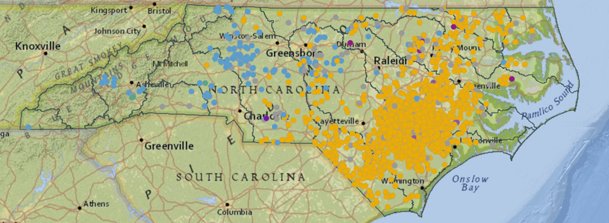 21
10/10/2024
Add a footer
Create Model Laboratories for Learning
Effective and efficient regulation and public health protections requires studies

Set up real time studies of communities

Use to reduce the knowledge gap that currently exists in the state

Partner with academic institutions, research organizations, community leaders, and communities to develop these models

Create public – private partnerships where appropriate to further the understanding of  impacts
Questions
23
Next Steps